CT055 Planned Maintenance ServicesMeet the Buyer Event
Thursday 27th February 14.30
Twickenham House,  
59 - 71 Mount St, Ballymena BT43 6BP
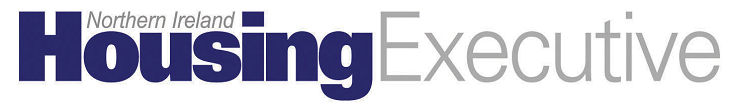 Current Position
Elements of Planned Maintenance being tendered through an interim tender programme of:
Bathroom, Kitchen Rewires;
Bathroom only replacements;
Kitchen only replacements;
External cyclical maintenance;
Doors and windows replacements;
Individual roofing schemes.
CT055 Planned Maintenance Services Strategy/Workstreams
To deliver a Fit for Purpose Best in Class Customer Focused Maintenance Service:
Thirteen area based contract Lots;
Length of Contracts: Four Years with option to extend by up to three years or part thereof;
Bathroom, Kitchen Rewires;
Bathroom only replacements;
Kitchen only replacements;
Doors and windows replacements or part thereof;
Electrical rewiring;
Asbestos. 

Roofing Schemes, EWI not part of contract.

NEC 4 TSC Utilising M3 NHMF 6.3 (NIHE) Schedule of Rates and Specification.
Lot Contract Area Map
CTO55 Planned Maintenance Contract Lot 1 - 13
Lot Contract Value
13 new Lot Contracts align with the geographical area offices; 
Contracts start 1st April 2021
Contract Value approx:
£ 235,419,747 over 4 years 
£454,089,509 over 7 years
Indicative values, workflow may increase depending on funding availability and contractor capacity

Based on:
Seven Year Programme for BKRs, Kitchen Only, Bathroom Only and Windows and Doors. 
Costs are based on historical regional benchmarking data for these workstreams.
Includes a 2% allowance for Asbestos Removal & an Inflationary uplift of 3% for each year after year 2.
The actual value for each Lot shall be subject to funding for the planned maintenance.  No guarantee to the value – non exclusive contracts.
Lot Contract Value
Procurement Process
2nd Bidders day, first held on 16th September 2020 with CEFNI & FMB;

Competition will be carried out in accordance with Regulation 27 (the Open Procedure) as set out in the Public Contract Regulations 2015;

Tender issued on EtendersNI by: 31 March 2020;

Tender closing 15th May 2020;

Clarifications Closes 6th May 2020.
Procurement Process
Evaluation 18th May to mid October:
Evaluation of Selection, Quality & Cost submissions commence concurrently, with different panels; 
Board Approval 28th October 2020;
Issue Standstill Letters w/c 2nd November 2020.

Contract Start date: 1st December 2020 for physical on site from 1st April 2021
Procurement Strategy
Limited to bidding for a maximum of 4 Lots;
Win 1 Lot, provided exceeds Category Notation Value requested in Selection Questionnaire;
Lots shall be awarded in an award sequence detailed in the ITT document;
In the event that there are some unallocated Lots once all tenderers have been allocated 1 Lot after the award sequence has been completed, the Contracting Authority reserves the right to re-run the award sequence and award a maximum of 2.
Selection Criteria
Relevant experience – 3 contracts within the last 7 years of similar scale and scope; 
Category value equal to or greater than the lot value;

Insurances – Public Liability £10m, Professional Indemnity £1m, Employers Liability £10m;

Mandatory requirements including but not limited to Buildsafe, SSIP and other requirements as detailed within Selection Questionnaire document.
Selection Criteria
Please note: References  for SQ1 Section D-01 Technical and/or professional ability will need to be submitted with the Tender Return on the Referee’s Letter Headed Paper and signed by the Referee.  Failing to do so will result in the Tender being rejected as non compliant.
Award Criteria
Each Lot awarded to MEAT:
40% Price
Percentage Adjustment to M3NHF 6.3 Schedule of Rates
Specific Price List for BKRs

60 % Quality Method Statements, minimum threshold for each
Price List
Utilising M3 NHMF 6.3 (NIHE) Schedule of Rates and Specification
Bidders provide a Tendered Rate for Bathroom, Kitchen and Rewires;
Bidders provide an adjustment against SOR for Windows & Doors, Asbestos Removal and works in relation to BKRs, electrical rewires to remaining rooms;
Quantities and Values in Price List have been devised from the Programme of Work for the next 4 years and costed against regional benchmarking information retained by Housing Executive.
Social Value
Contractors Sustainability Report
Buy Social Requirements (KPI 1 – Report Monthly, Monitor Quarterly)
Apprentices
3 directly employed New Trade Apprenticeships per year/ per Contract Lot (KPI 2 – Report Monthly, Monitor Quarterly)
Community Sustainability Partnership KPI 3 – Report Monthly, Monitor Quarterly) Community based project to be agreed with NIHE, Contractor and Community Group
Contract Management - KPIs
Task Order Process
Two stage process:
Survey and Design Task Order (Per Property)
Works Task Order (Per Property)
Market Engagement Feedback
Market Engagement Feedback
Market Engagement Feedback
Note
NIHE reserves the right to change the procurement strategy, process, timeline etc. at its discretion before tender is advertised
Questions
Please email:   

martin.mclaughlin@nihe.gov.uk